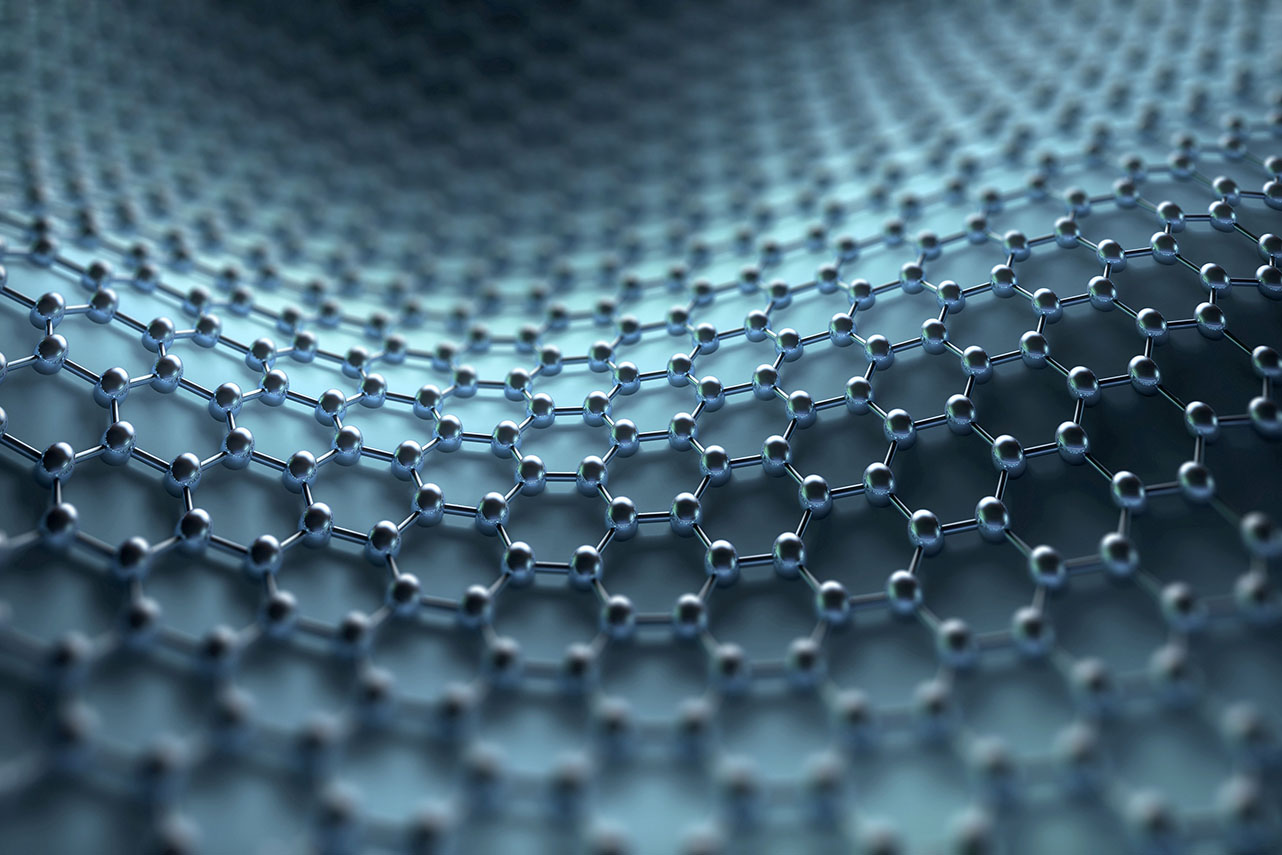 3. týden listopadu15.11. – 19.11.
Mocniny – druhá mocnina čísla, druhá odmocnina čísla, vyšší mocniny: opakujeme a procvičujeme
Trojúhelník – co už známe
Týdenní úkol a cíle tohoto týdne
TÝDENNÍ ÚKOL
vyřeším alespoň 3 z 5 cvičení v umimematiku na 3 nebo 4 štíty – nepoužívám u toho kalkulačku (procvičuji proto, abych se naučil/a počítat s mocninami a odmocninami)
CÍLE:
vypočítám druhou mocninu a odmocninu bez použití kalkulačky
orientuji se v trojúhelníku: popíšu druhy trojúhelníků, určím i sestrojím důležité přímky a kružnice týkající se trojúhelníků
1. hodina týdne
Řešíme pracovní list podle svého rozhodnutí a své úrovně
Pracovní listy pro oranžové i zelené budou k dispozici v Teams od čtvrtka, jejich správné řešení pak v pátek odpoledne
MOCNINY
Procvičujeme, počítáme
2. Hodina týdne
Co všechno už o trojúhelnících víme (a co bychom vědět měli)
Rýsujeme důležité přímky a kružnice v trojúhelnících
Druhy trojúhelníků
První termíny a témata pro prezentace
TROJÚHELNÍKY


MATEMATICKÁ PORTFOLIA zadání prezentací